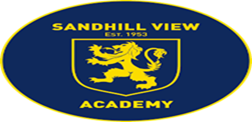 Summer to Success – Year 10
Additional Learning:
An Inspector Calls – Read the play.  Make notes on what happens in each Act. Create character profiles with key quotations.
An Inspector Calls – Oak Academy lessons - https://teachers.thenational.academy/units/an-inspector-calls-923e